Heidelberg Instruments MLA 150 
Maskless Aligner
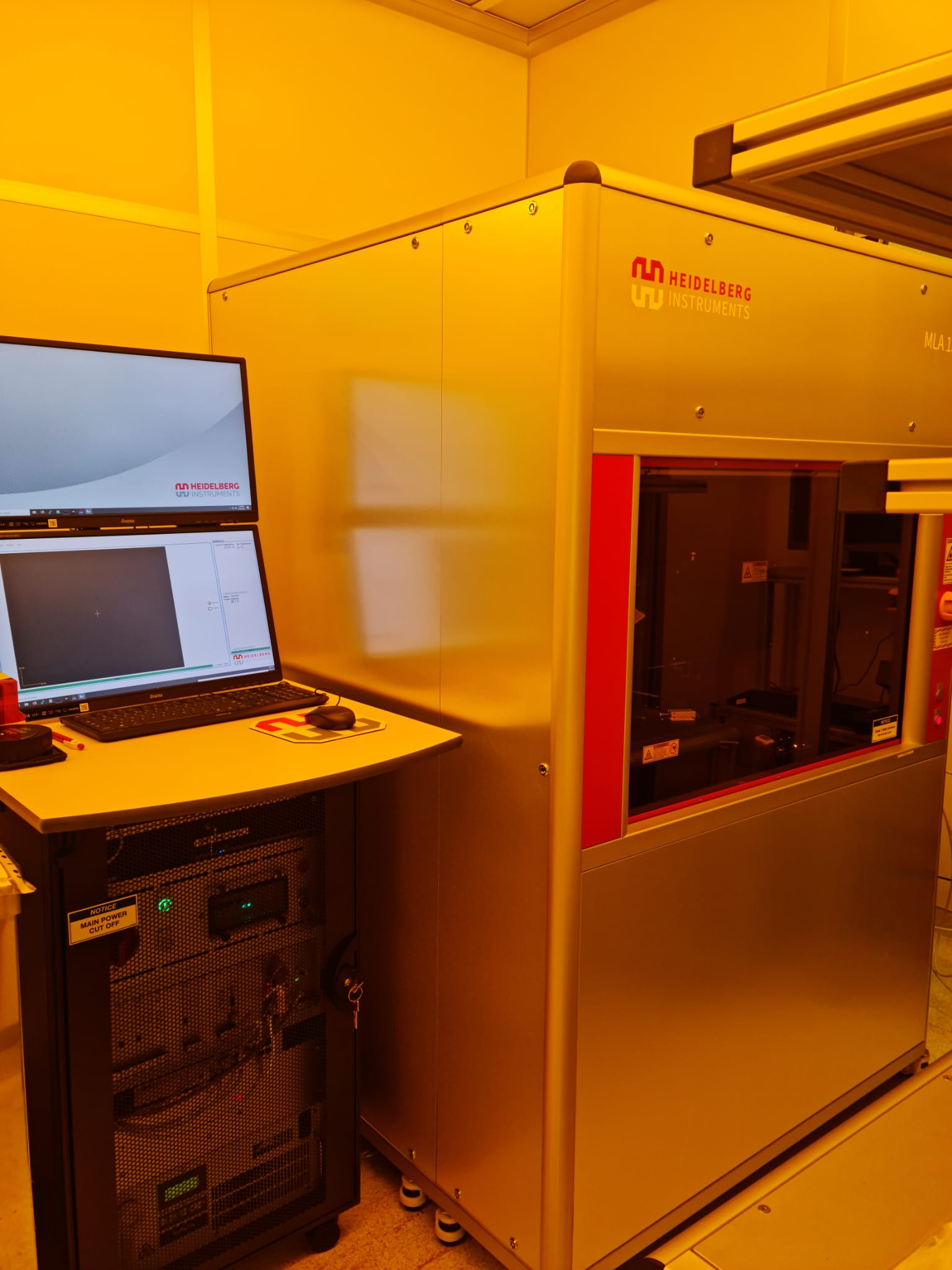 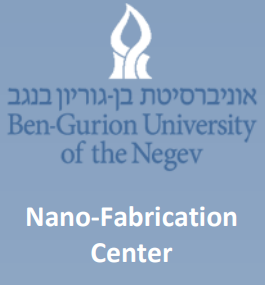 The MLA 150 is a cutting-edge Maskless Aligner system designed for high-precision photolithography. The operation principle of the MLA 150 eliminates the need for traditional photomasks by projecting the desired pattern directly onto the photoresist-coated substrate. This method enables on-the-fly adjustments and modifications to the pattern, significantly reducing the time and cost associated with mask production. In addition, the system includes Draw Exposure Mode, facilitating the ability to make  small changes or repairs to existing structures or to create electrical contacts to nanowires or graphene flakes.
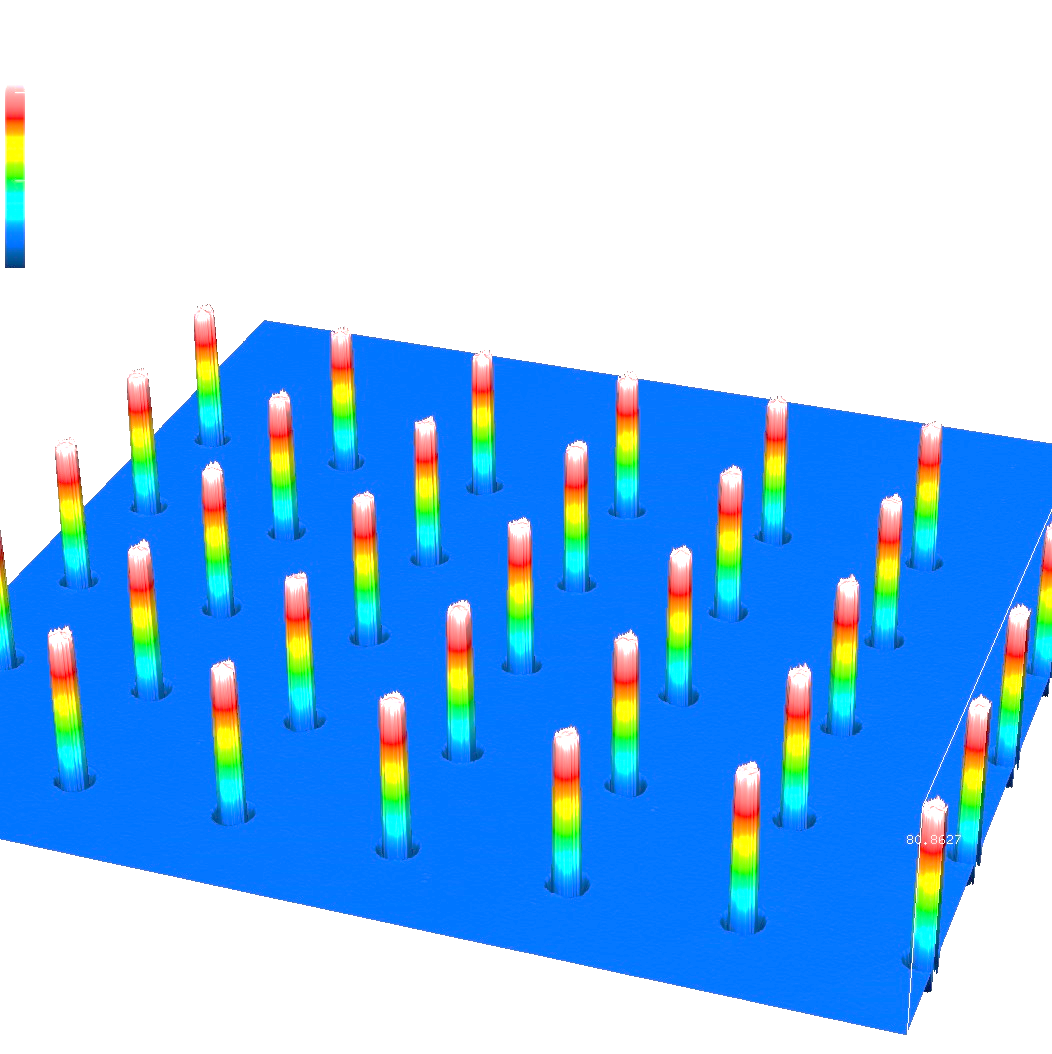 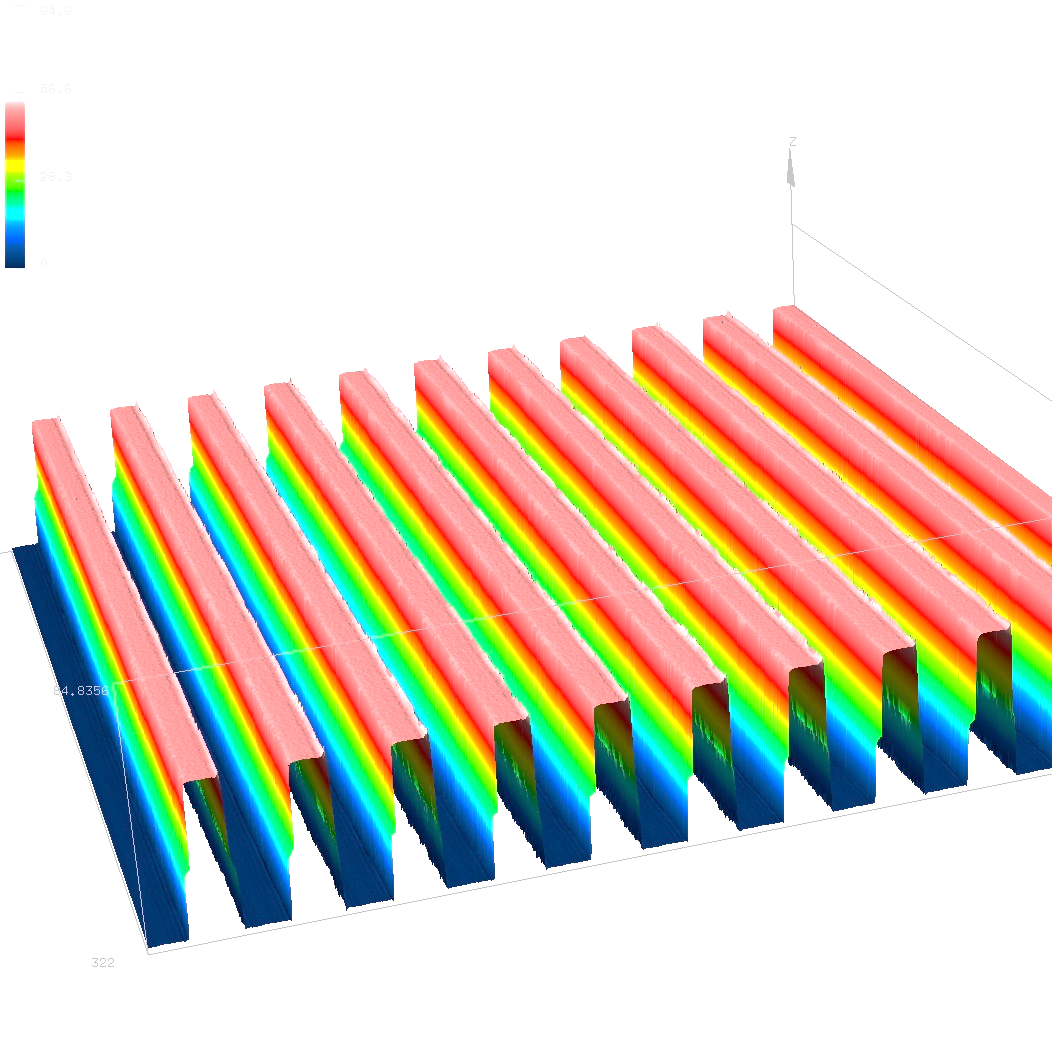 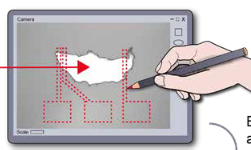 Draw Exposure Mode
SU-8 photoresist ~50 [μm].